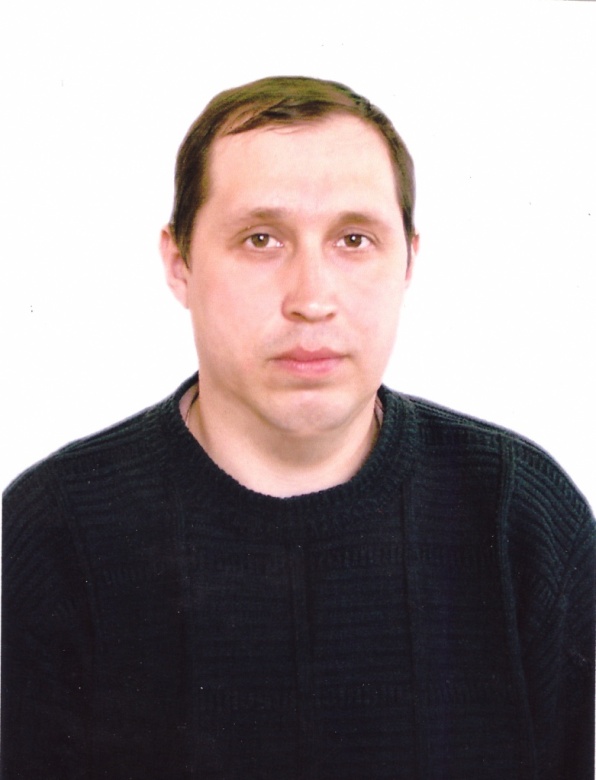 Министерство образования РМ Портфолио Ваничкина Владимира Григорьевичапреподавателя МБУДО«Детская художественная школа №2»
Дата рождения: 12.11.1972 г.
Профессиональное образование: Саранское художественное училище, живописно-педагогическое отделение.(1989г. – 1994г.) Мордовский государственный педагогический институт им. М.Е.Евсевьева, факультет педагогического живописного образования (2008г. - 2012г.) 
Стаж педагогической работы (по специальности): 26лет
Общий трудовой стаж:  26 лет
Наличие квалификационной категории: высшая
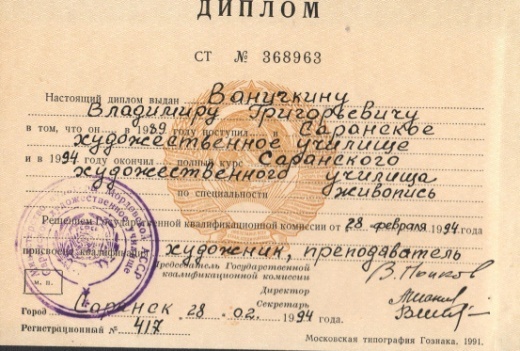 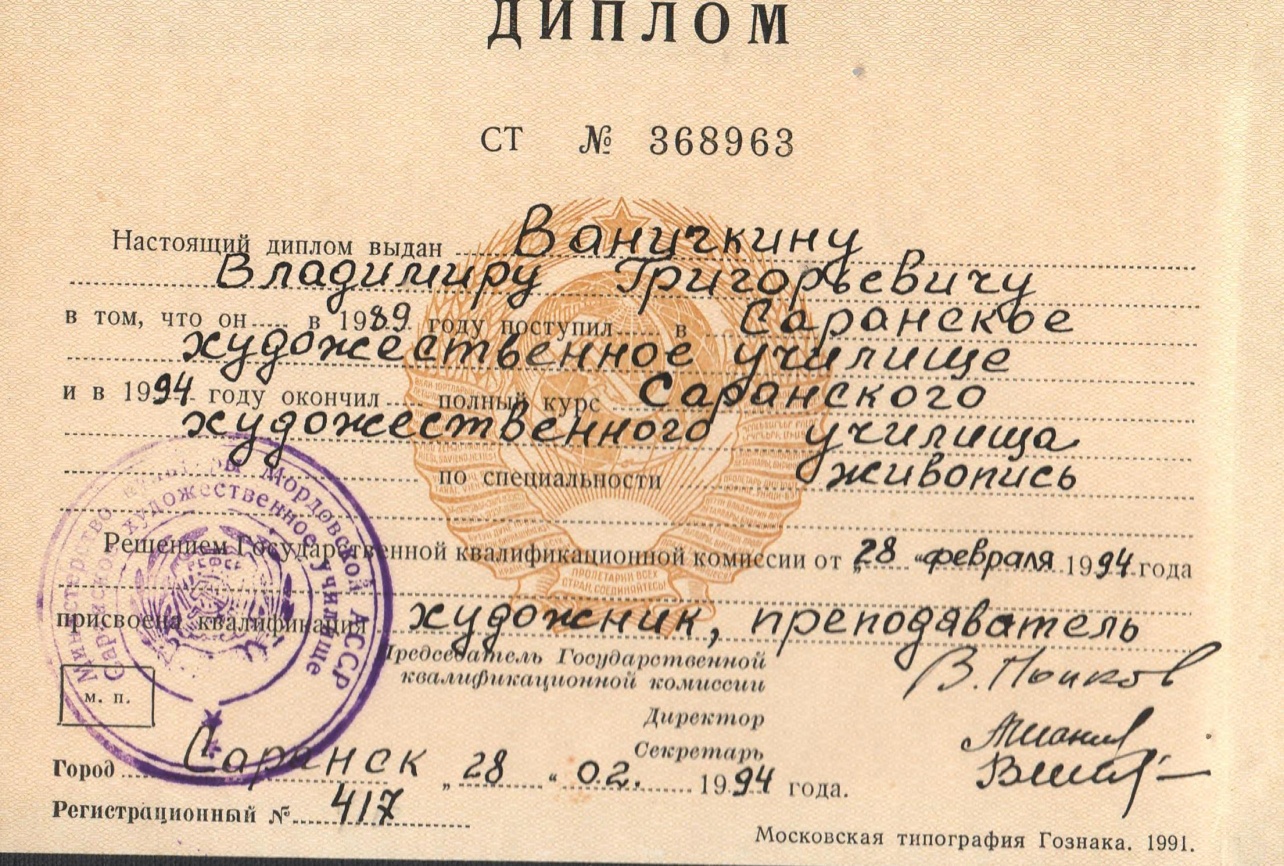 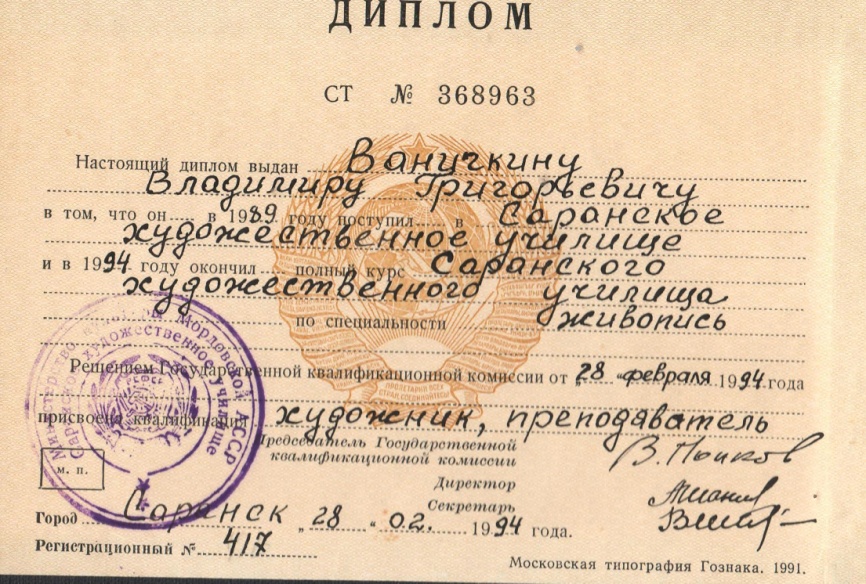 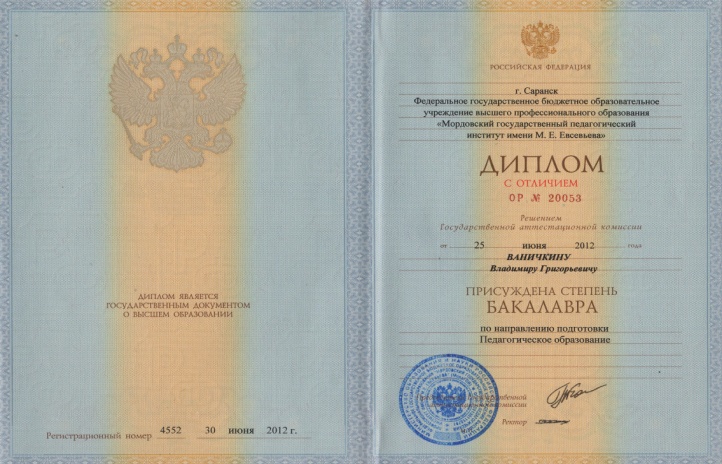 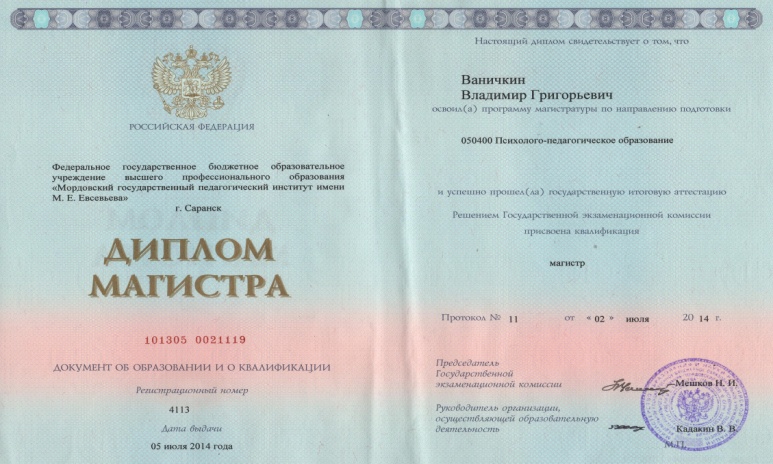 Характеристика-представление
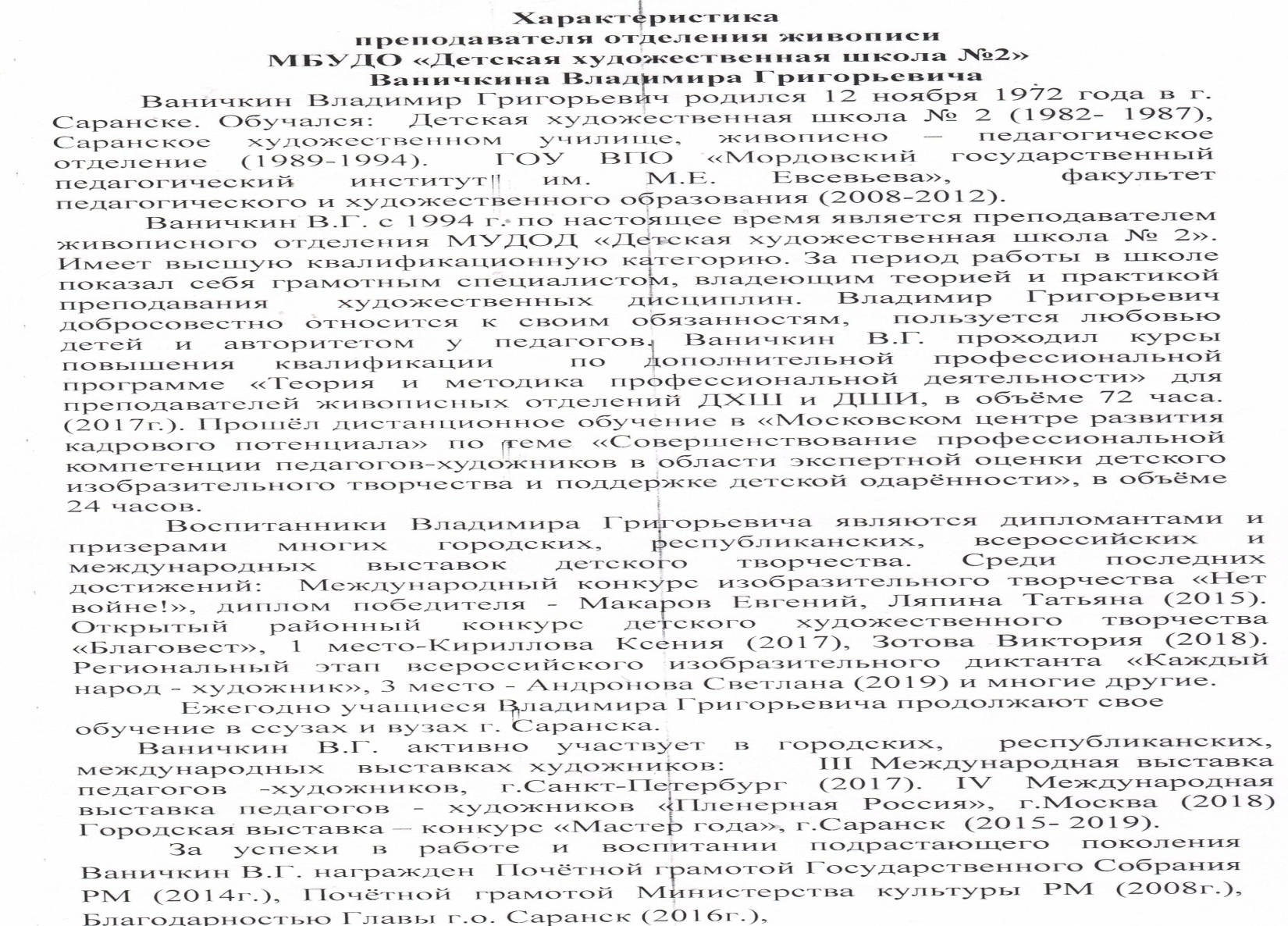 Критерий №1Повышение квалификации, профессиональная переподготовка.
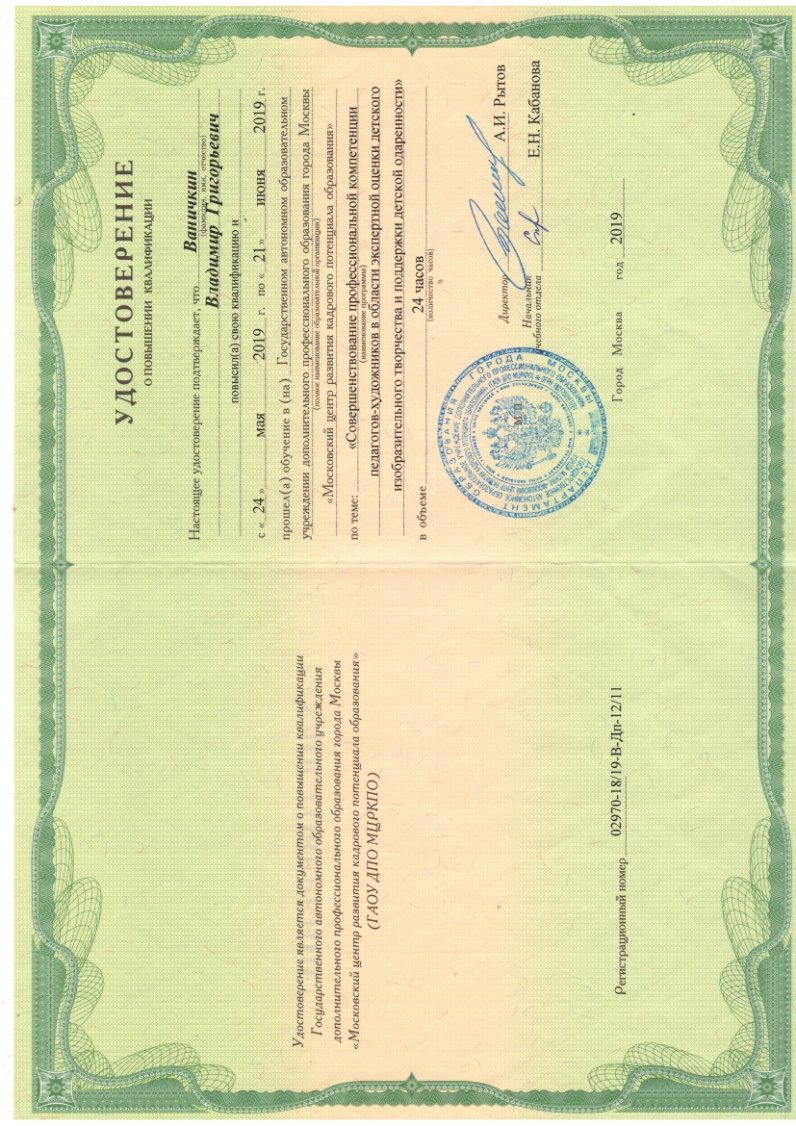 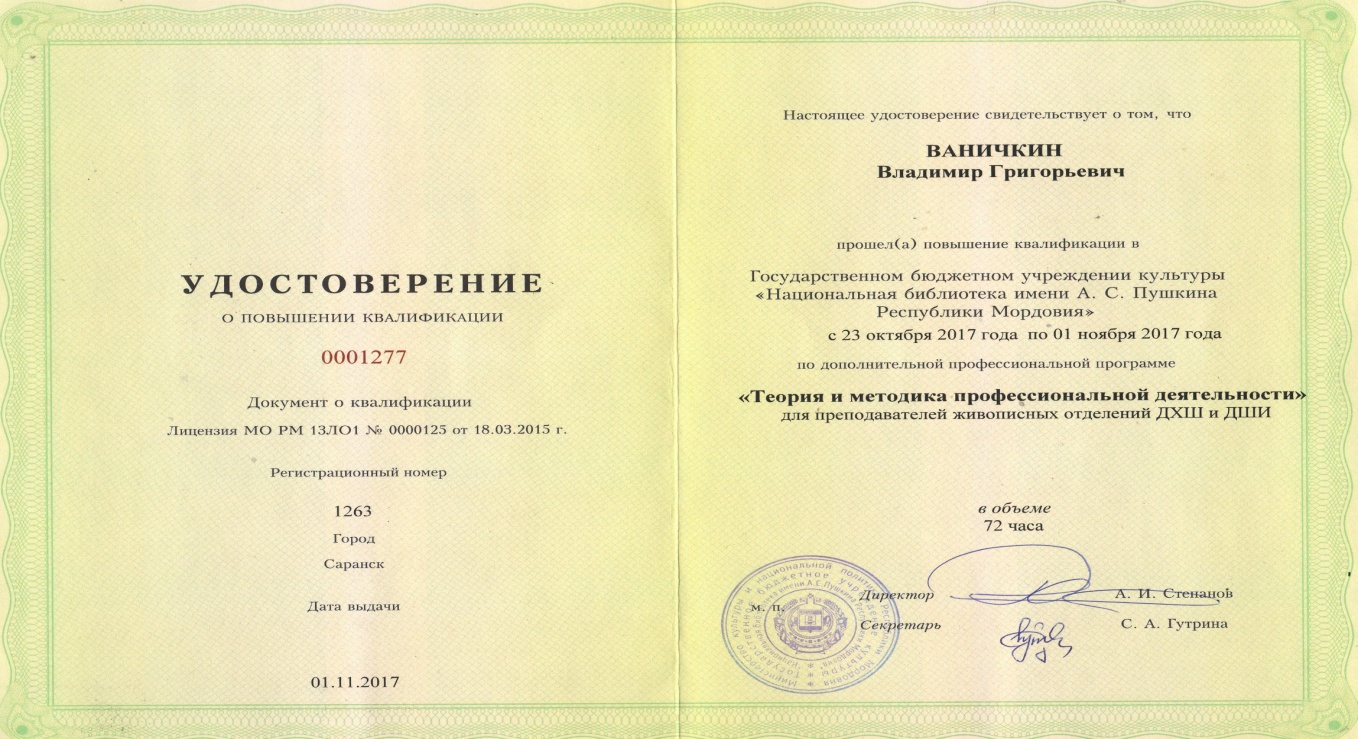 2. Выступления на научно-практических конференциях, педагогических чтениях, семинарах, секциях, методических объединениях.
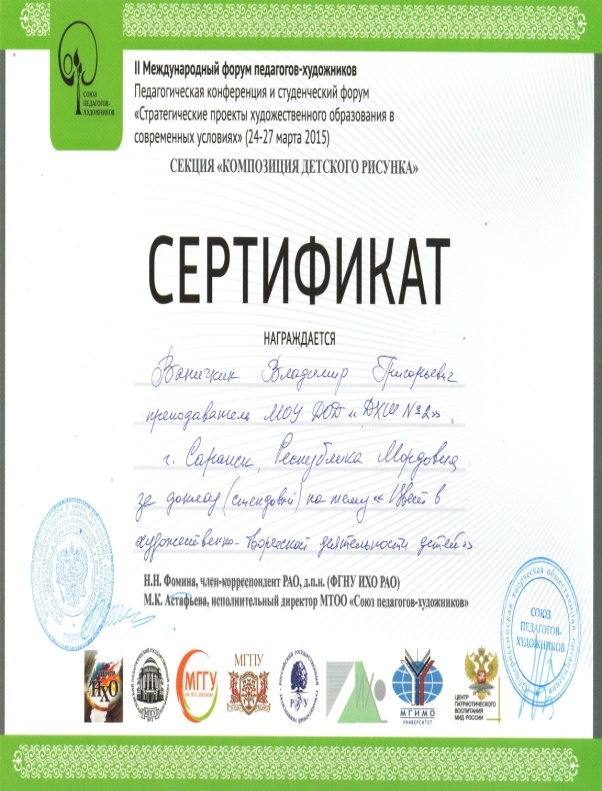 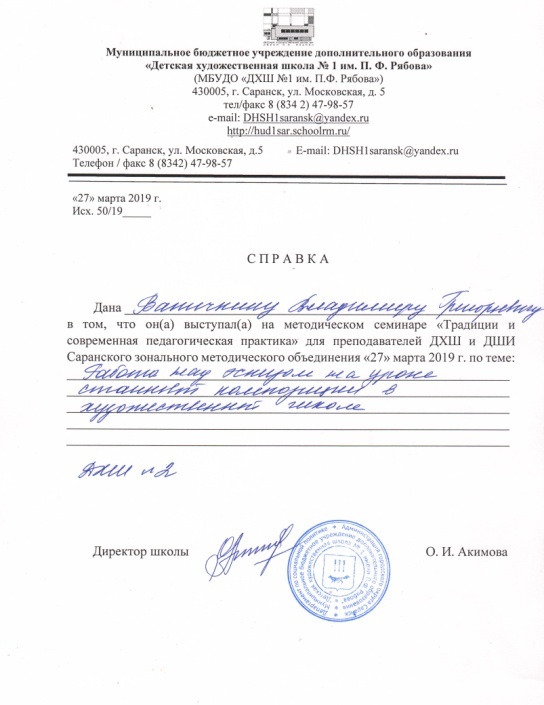 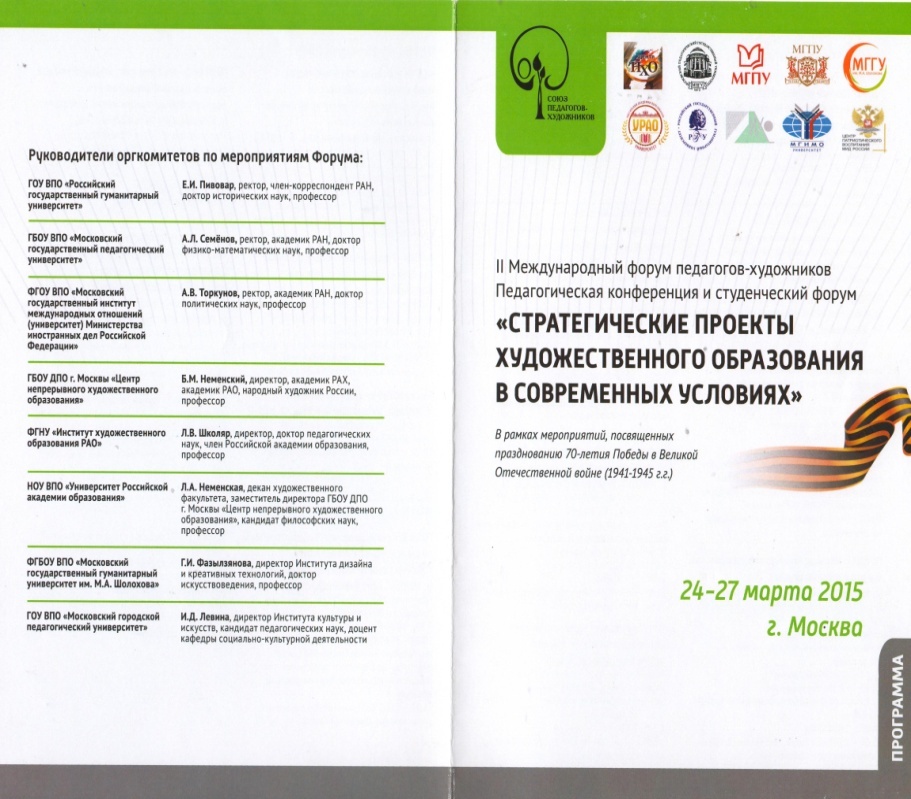 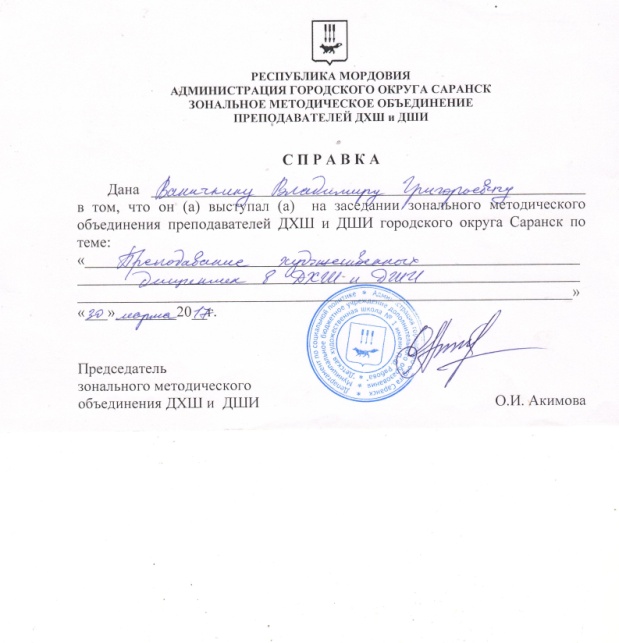 3. Позитивная динамика доли учащихся, успевающих на «4» и «5» за 2018-2019 учебный год (%)
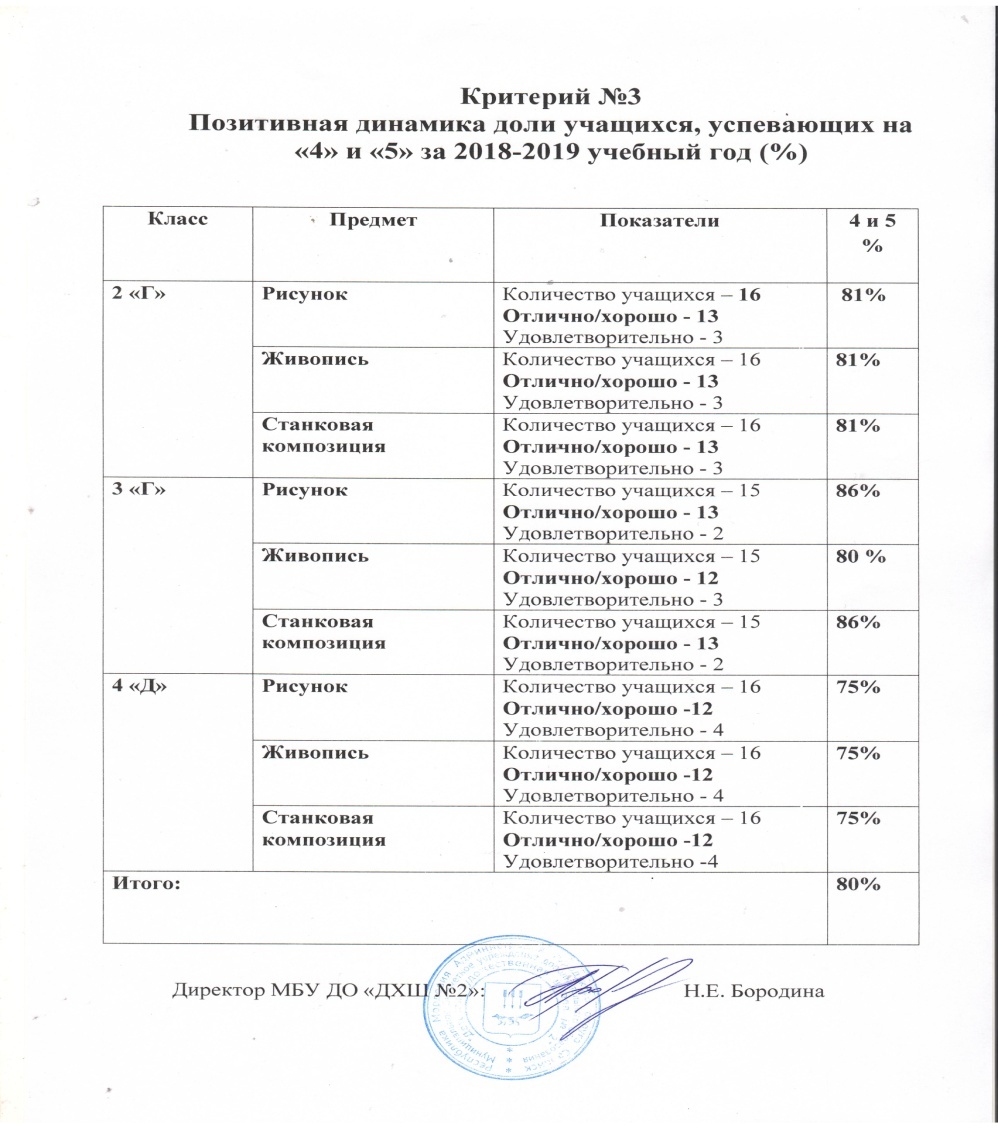 4. Результаты участия обучающихся в профессиональных конкурсах, проводимых под патронатом Министерства культуры и туризма Республики Мордовия.
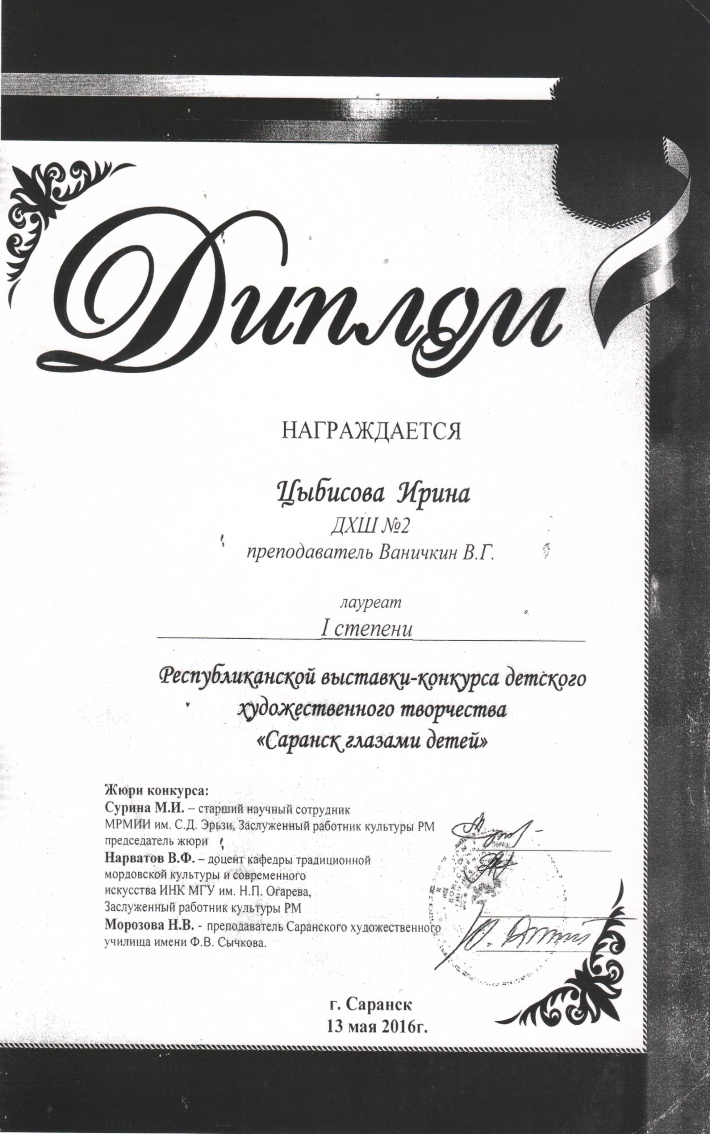 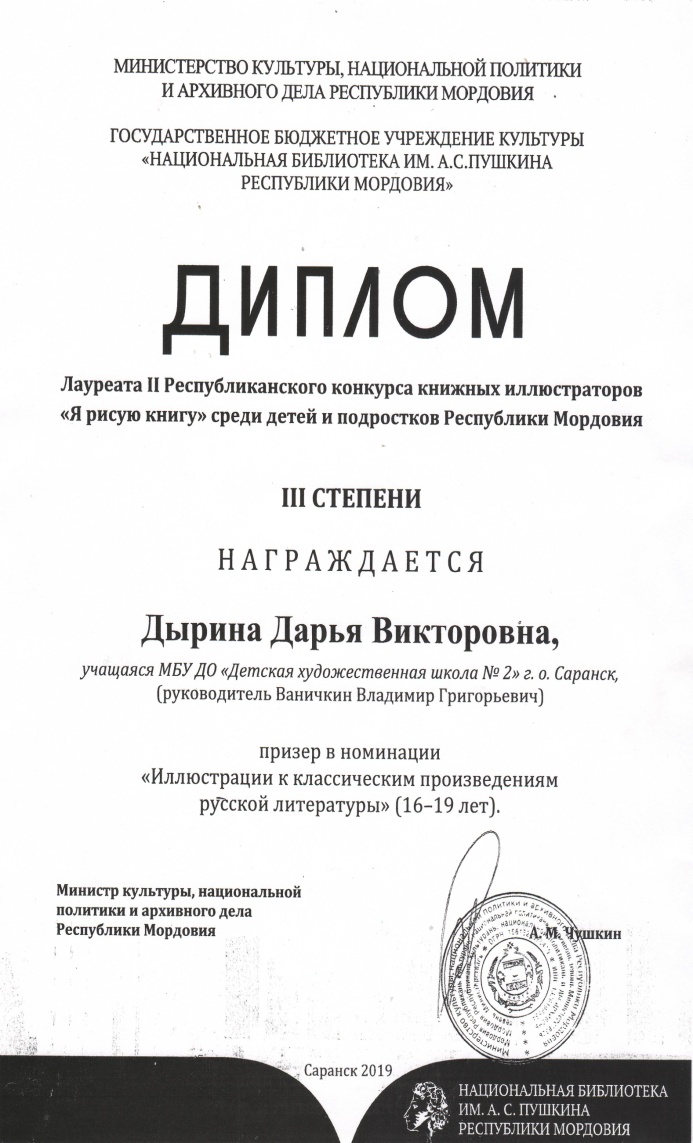 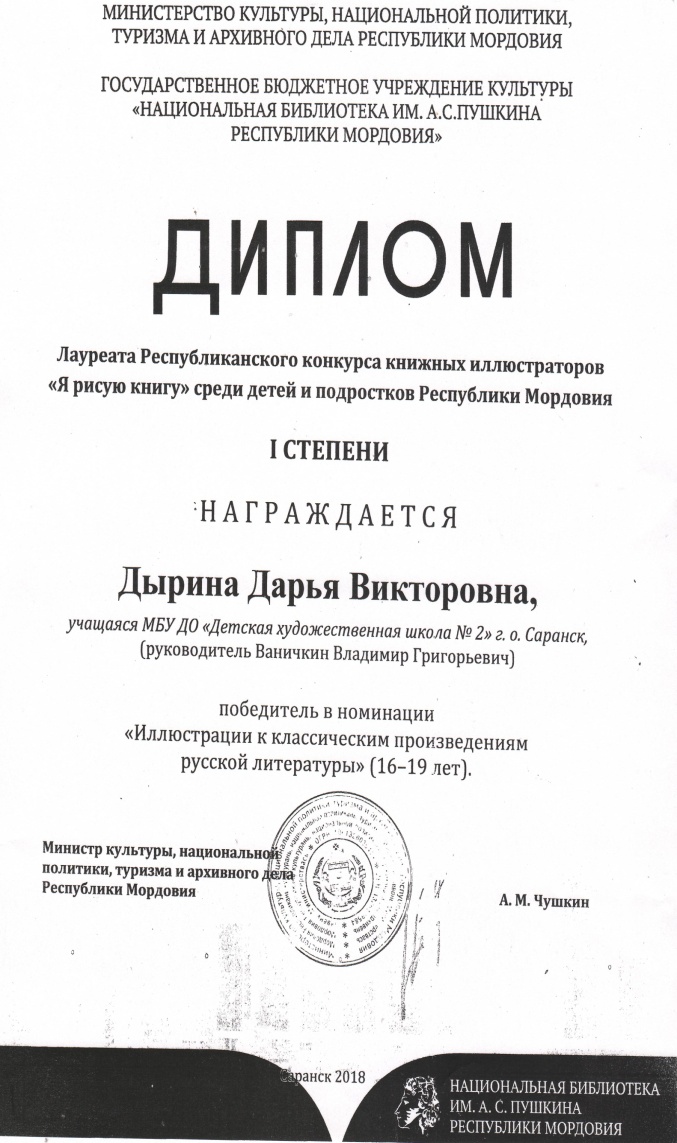 5. Результаты участия обучающихся в мероприятиях различных уровней по учебной деятельности:
предметные олимпиады;
конкурсы;
фестивали;
Выставки-конкурсы и т.д.
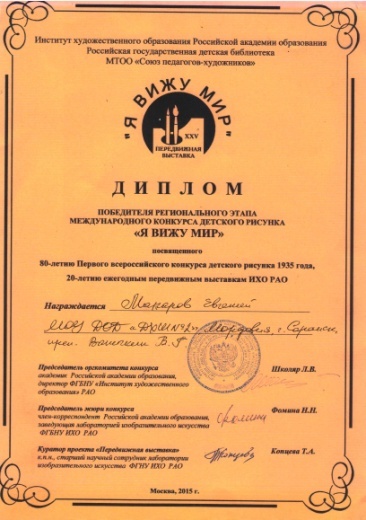 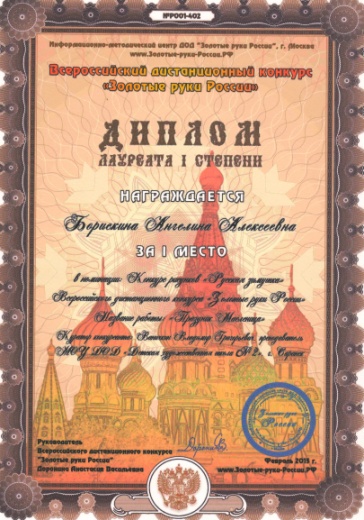 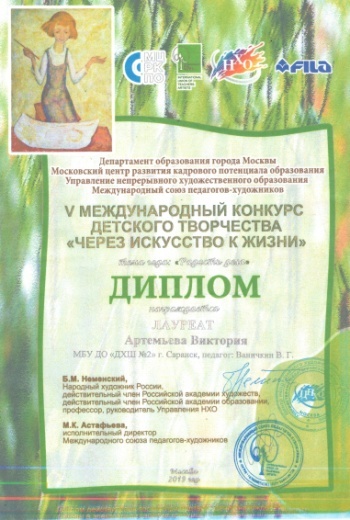 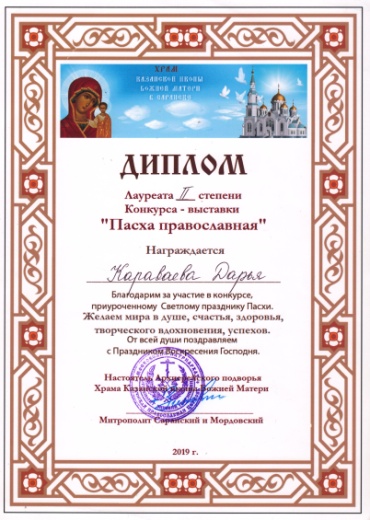 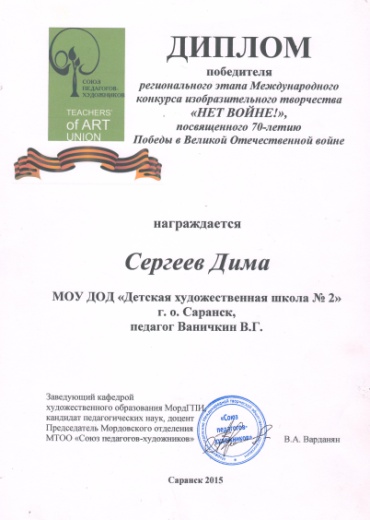 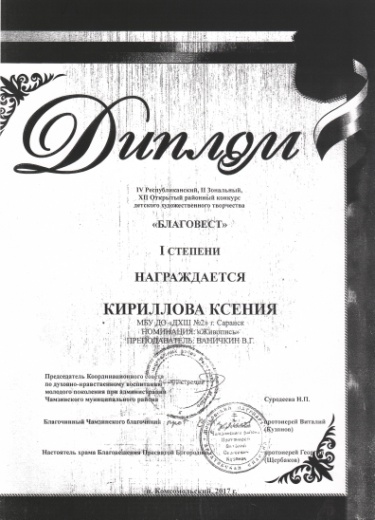 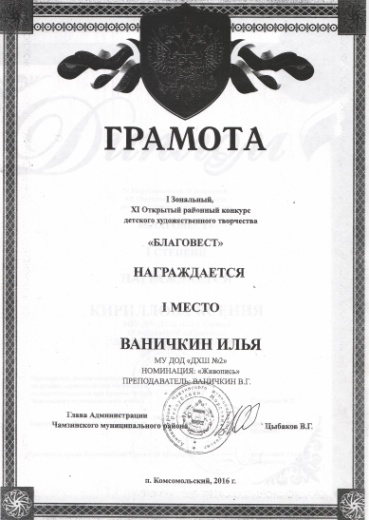 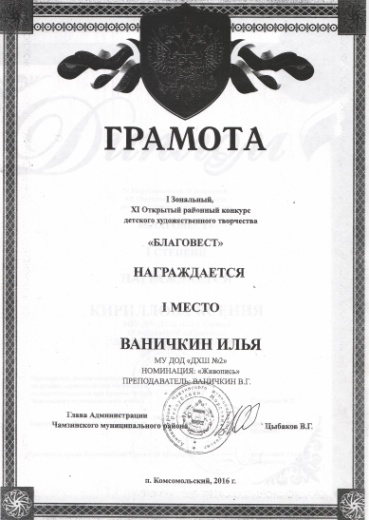 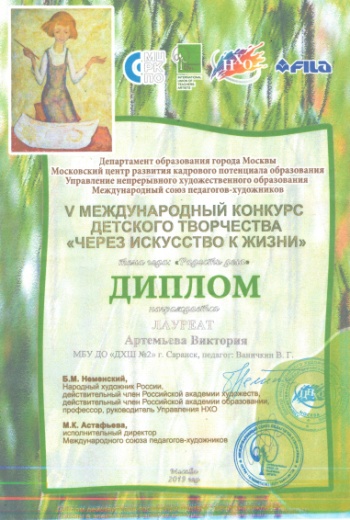 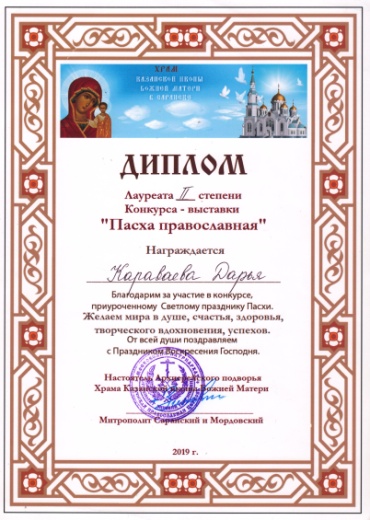 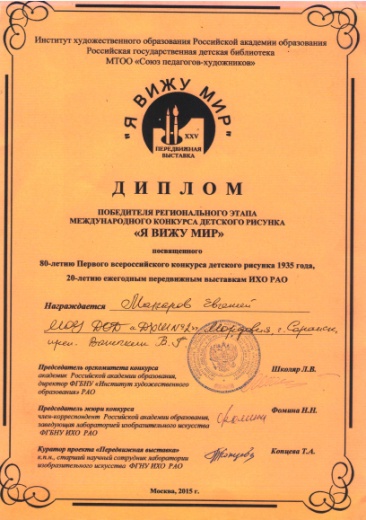 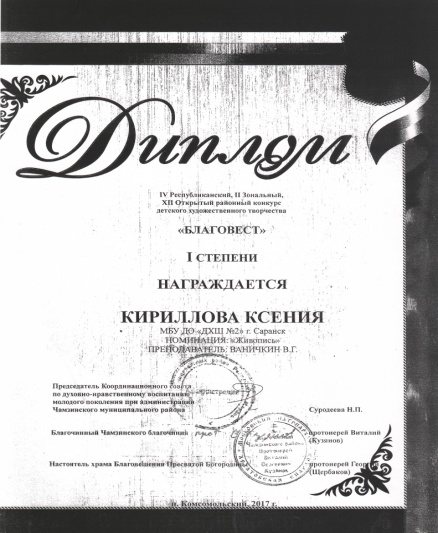 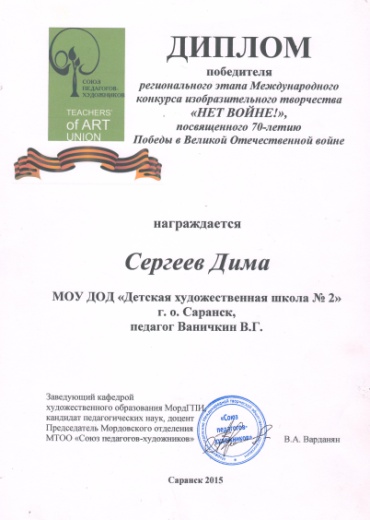 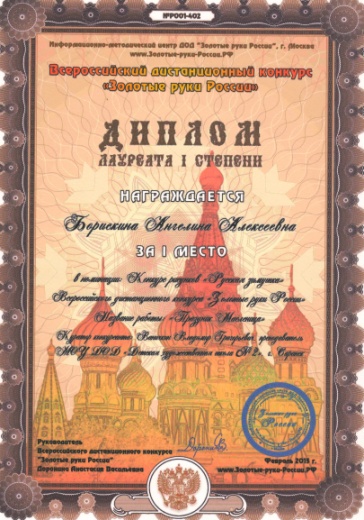 6. Количество учащихся(коллективов), принимающих участие в конкурсах, фестивалях, выставках различного уровня за межаттестационный период.
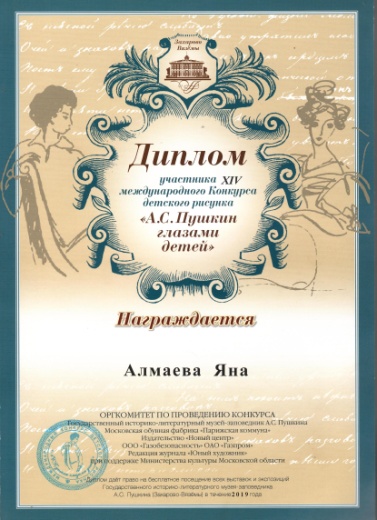 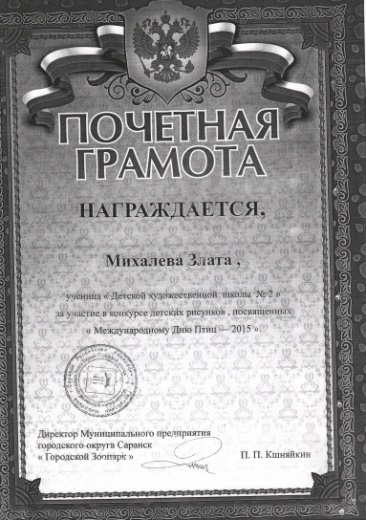 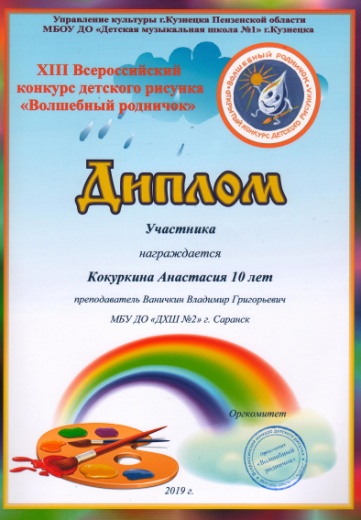 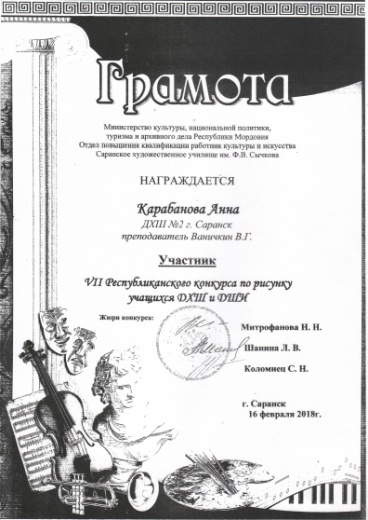 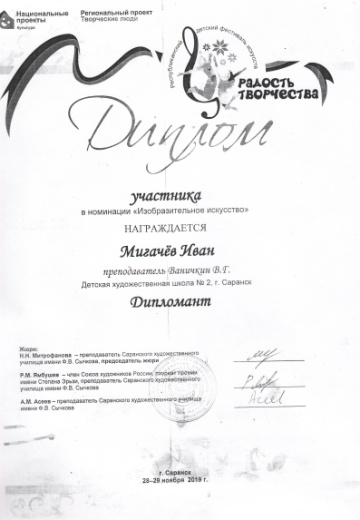 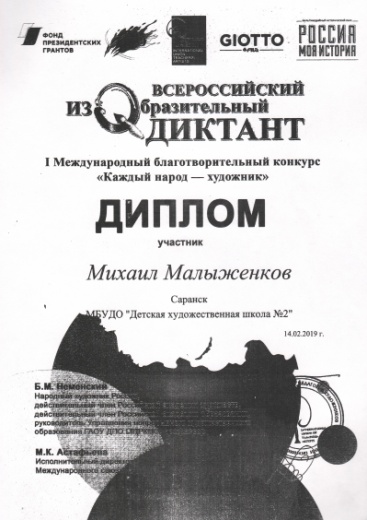 7. Участие преподавателя или учащихся в мероприятиях концертно-просветительского, художественно-творческого характера.
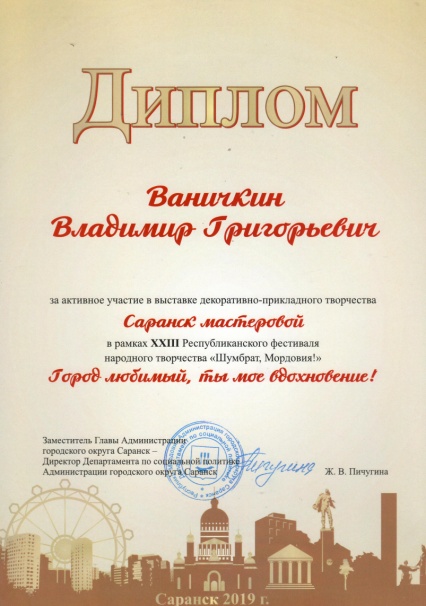 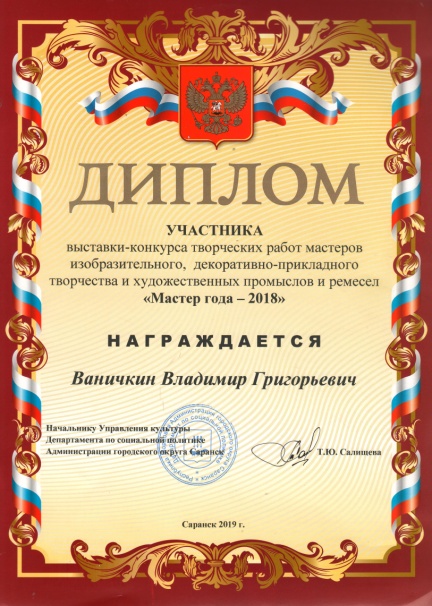 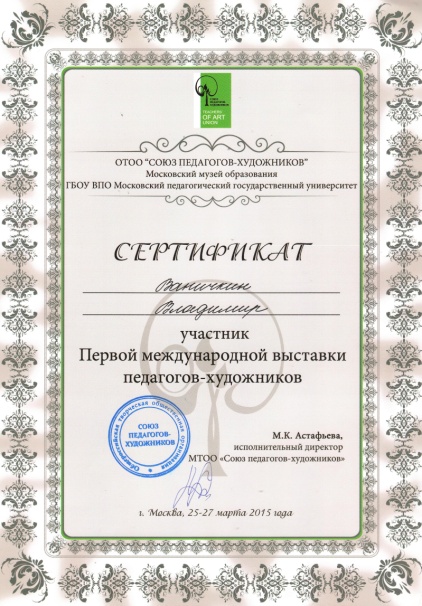 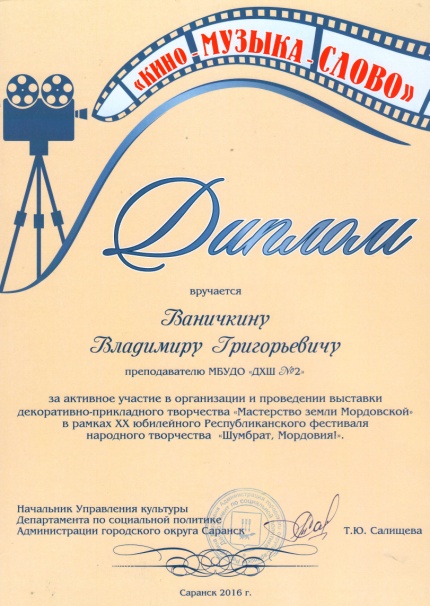 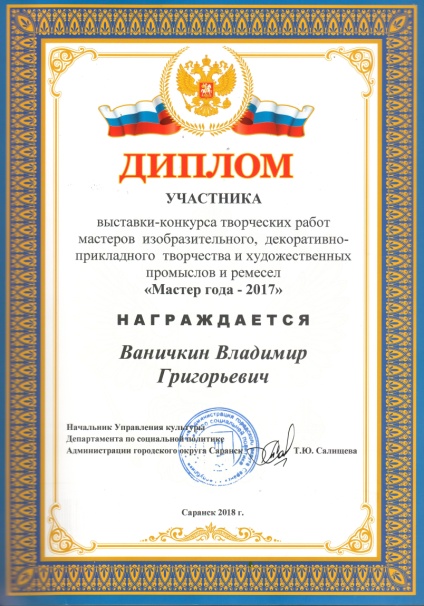 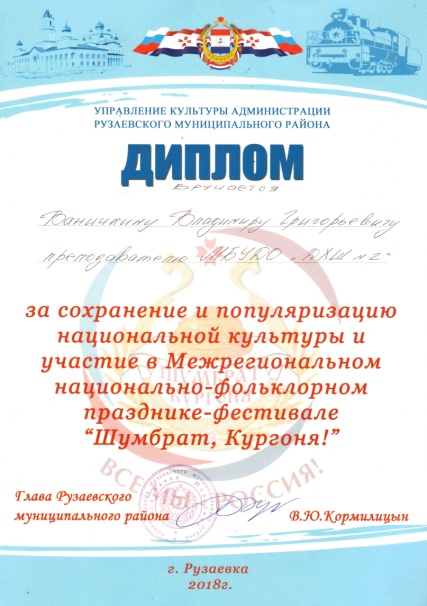 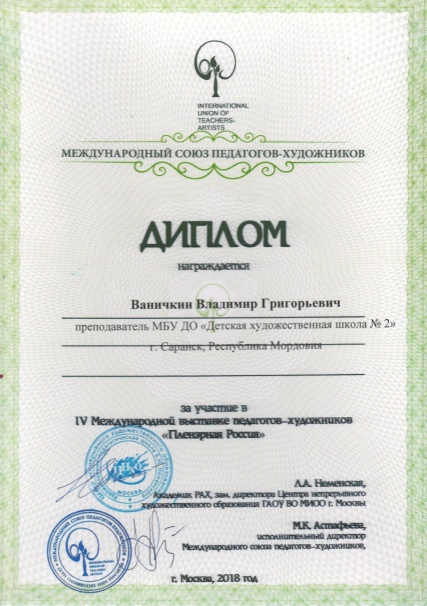 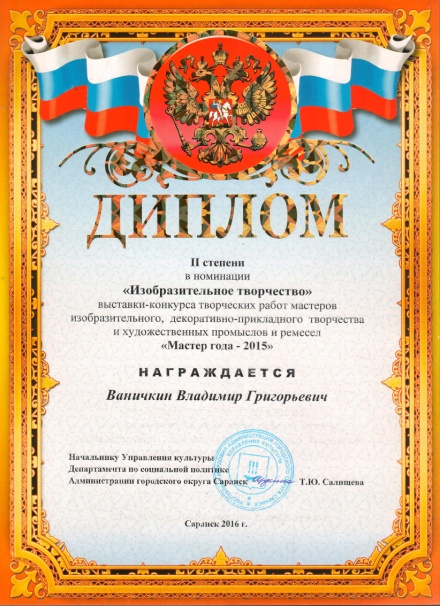 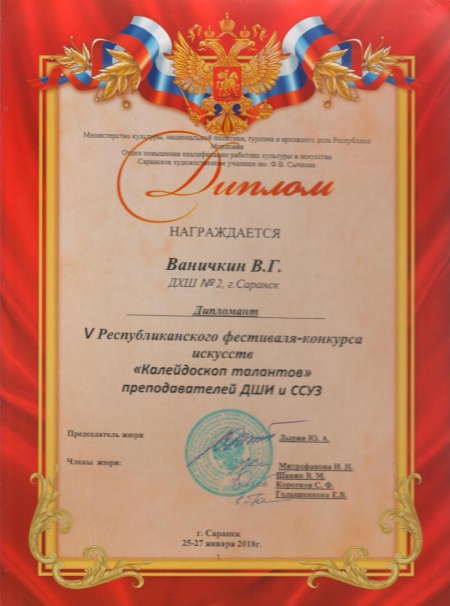 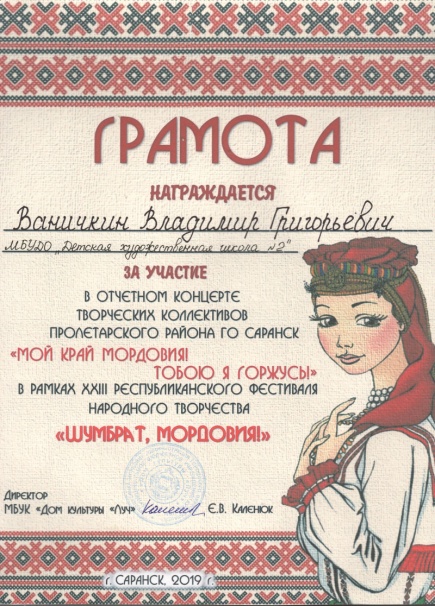 8. Поступление учащихся ССУЗы и ВУЗы за межаттестационный период.
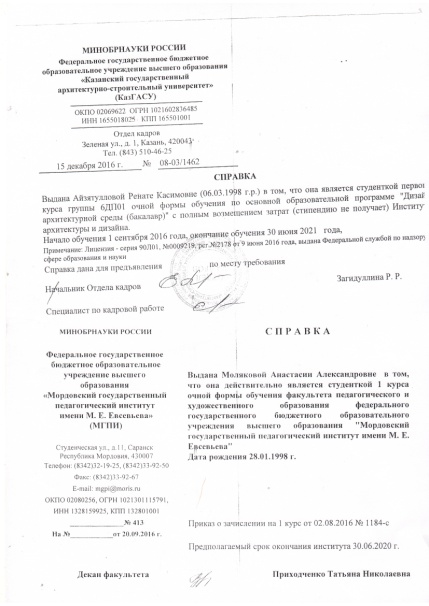 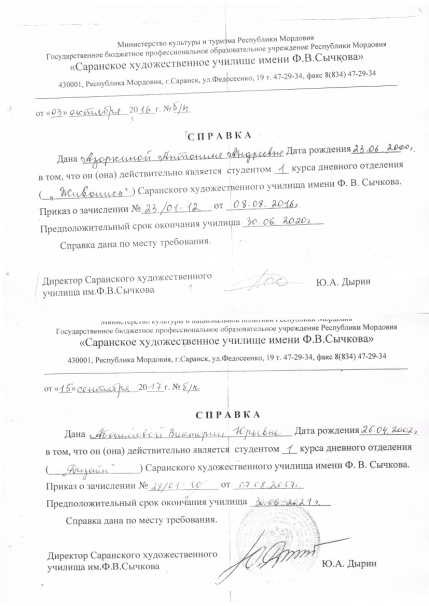 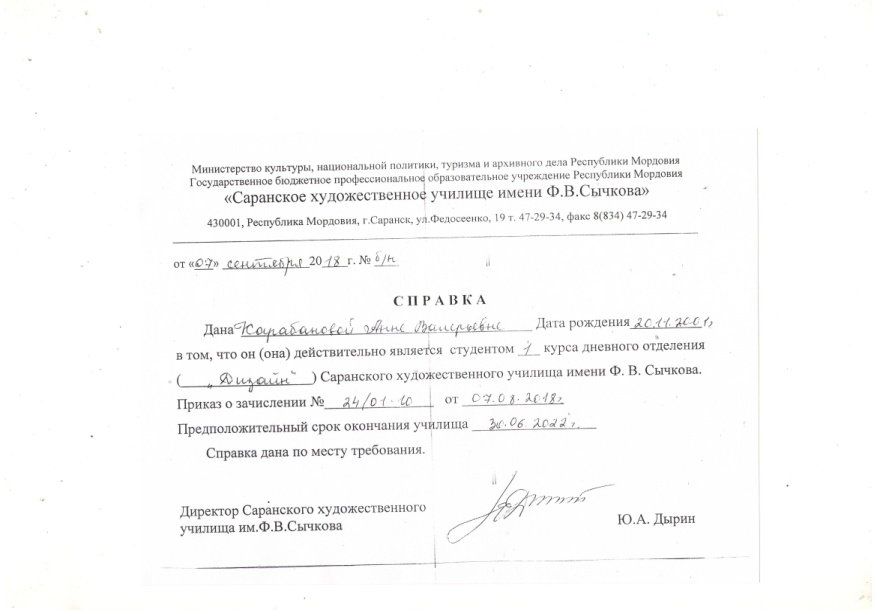 9. Наличие научно – методических материалов, имеющих внешнюю рецензию:
10. Признание высокого профессионализма, в т.ч.:
наличие грамот, благодарственных писем, полученных за работу преподавателя
 (за межаттестационный период)
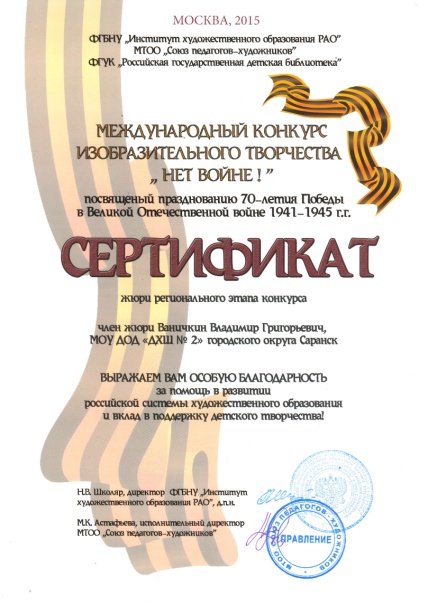 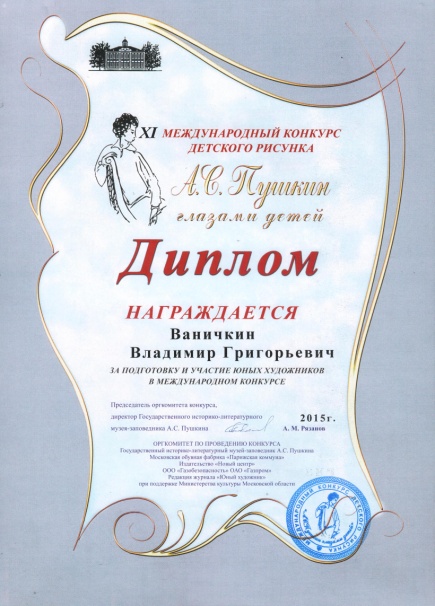 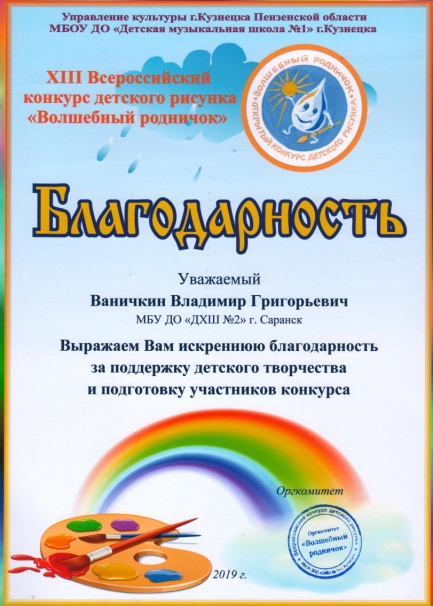 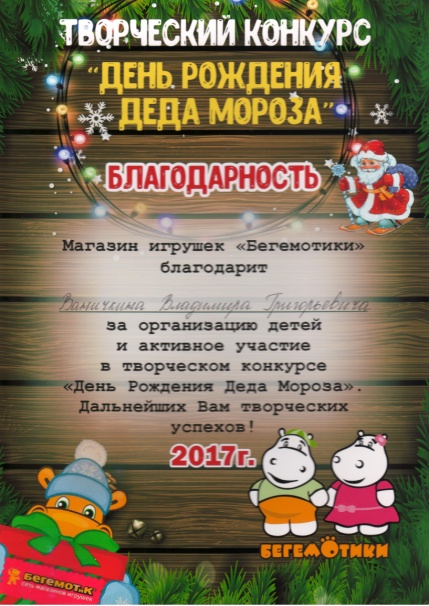 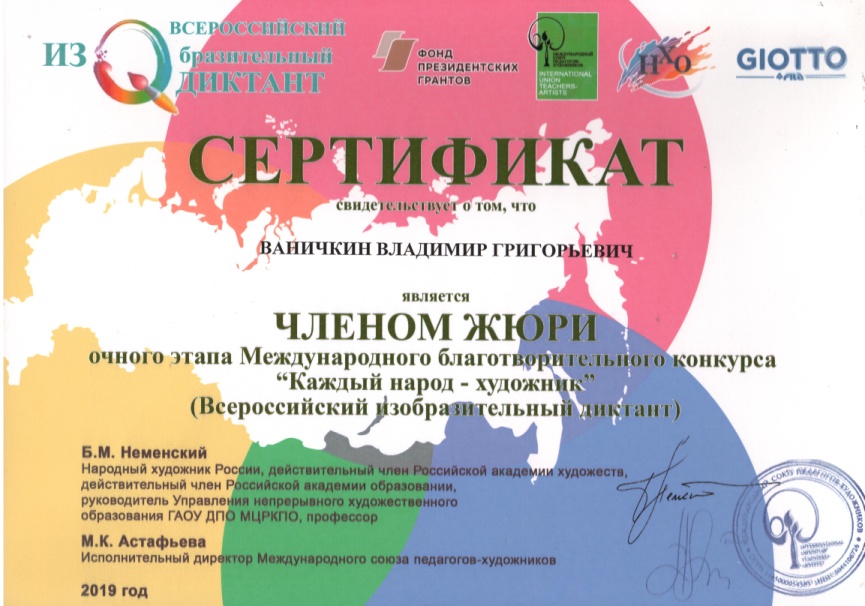 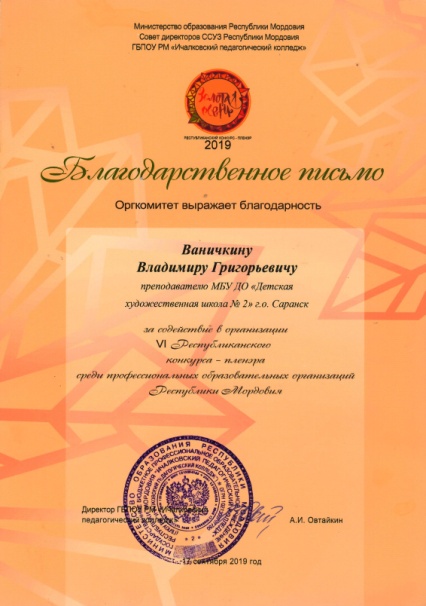 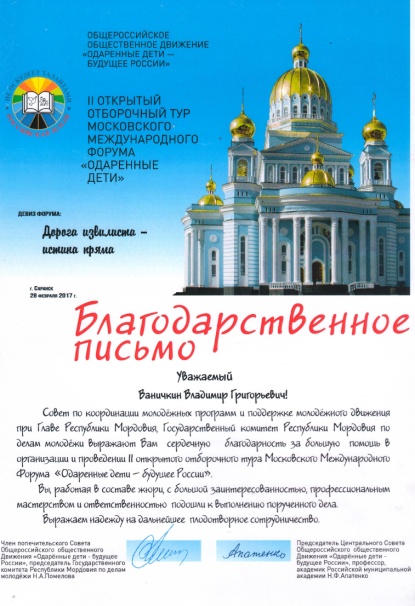 11.Наличие наград (грамот, благодарственных писем), полученных за работу в области культуры и искусства

Почетная Грамота Министерства культуры Республики Мордовия 2008г.
Почетная Грамота Государственного Собрания Республики Мордовия 2014г.
 Благодарность Главы городского округа Саранск
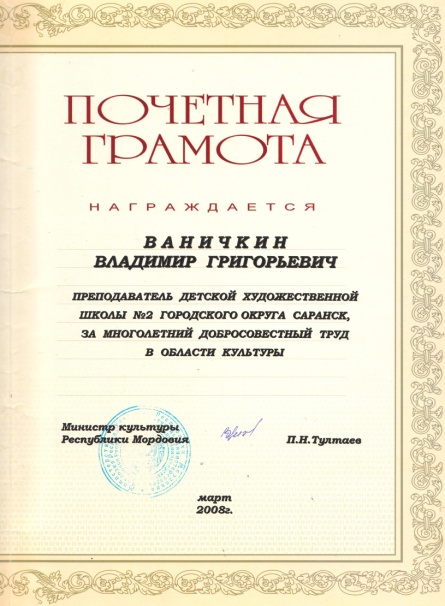 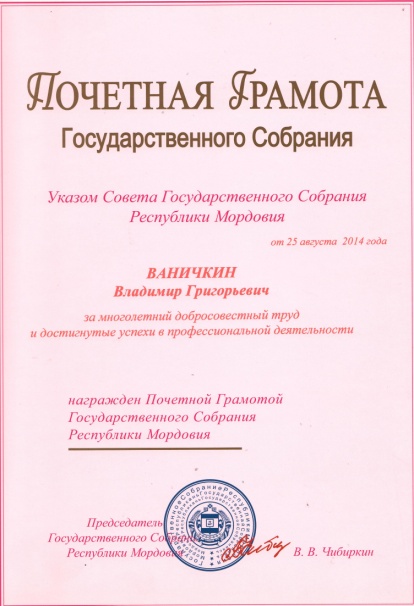 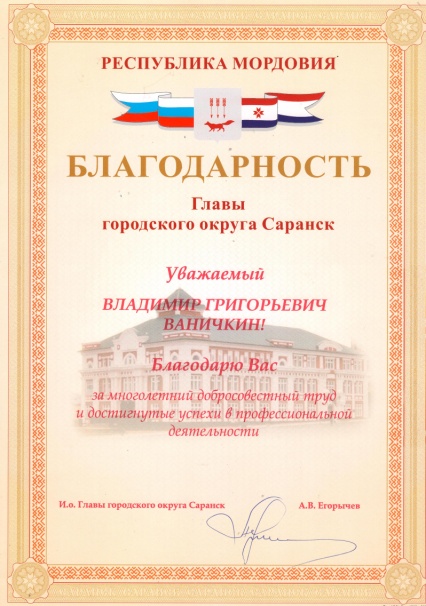 Спасибо за внимание!